Green management In schools For Sustainability
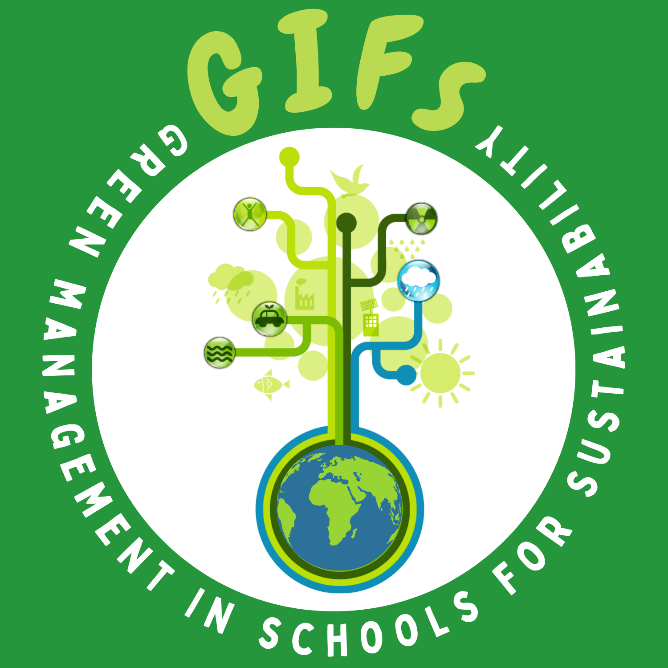 Proiect K220
Domeniul: School Education
Acronym: GIFs
Durata proiectului: 24 luni
Start: 01.09.2022;  Sfârșit:31.08.2024
Bugetul proiectului: 120000 euros
Coordonator: Colegiul Național Spiru Haret Tecuci, Romania
Parteneri: 
Nachalno uchilishte Tsani Ginchev, Bulgaria
Özel Filiz Anadolu Lisesi, Türkiye
Pakruojis "Zemyna„ progymnasium, Lithuania
Mine Vaganti NGO, Italy
Priorități și Teme
Priorități
HORIZONTAL: Mediul și combaterea schimbărilor climatice
SCHOOL EDUCATION : Sprijinirea cadrelor didactice, a directorilor unităților de învățământ și a altor profesii didactice:
SCHOOL EDUCATION : Dezvoltarea competențelor cheie
Teme
Mediu și schimbări climatice
Dezvoltarea comunității
Noi metode și abordări de învățare și predare
Obiective
Obeectivul 1: Asigurarea profesorilor și personalului școlilor de cunoștințe cu privire la practicile și metodologiile de construcție ecologică, despre cum să le implementeze în școlile lor
Obiectivul 2: Asigurarea profesorilor și personalului școlilor a unor metodologii despre cum să sensibilizeze elevii cu privire la practicile de construcție ecologică și să îi implice în procesul de implementare a acestora în școli
Obiectivul 3: Promovarea cooperării școlilor europene în ceea ce privește practicile de construcție ecologică (green building)
Activități:
- 1 Ghid privind practicile de construcție ecologică care va explica conceptul de bune practici de construcție ecologică și va aduna deja existentele bunele practici  în diferitele țări partenere;
- 1 Set care va include unele instrumente și metodologii pentru a ajuta școlile să implice elevii în practicile de construcție ecologică și să le sensibilizeze prin metodologia educațirei non-formale;
- Eveniment comun de formare a personalului pentru formatori și profesori, pentru a învăța cum să se implice și să-și conducă elevii/profesorii către practici de management verde;
- Activități locale de testare a metodologiilor de demarare a procesului către o clădire verde;
- Crearea Comitetului de cooperare pentru școli verzi  în care școlile pot face brainstorming asupra noilor practici de construcție ecologică care urmează să fie implementate în școlile lor;
- Primul Summit al GSCC: Comitetul se va reuni pentru a raporta practicile implementate în această etapă, precum și activitățile utilizate cu elevii și va discuta despre practicile și acțiunile de construcție ecologică care urmează să fie implementate în școlile lor, cum să le implementeze .
- Campanie socială: profesorii, membrii personalului și elevii vor lucra împreună la o campanie socială, postând pe rețelele media videoclipuri/imagini scurte cu ceea ce se face în școală pentru a deveni clădiri verzi și prin utilizarea unui hashtag care urmează să fie definit între parteneri (de ex. # GreenYourSchool).
WP 1 - Management
Acorduri de parteneriat
Planificarea calendaristică a activităților
Plan dde implementarea a proiectului
Plan de Management al Riscurilor
Plan de Evaluare și Calitate
Plan de Diseminare
Crearea unui folder comun de stocare a documentelor: GoogleDrive
Rețele media: Facebook, Instagram, Messenger, e-mail, Zoom
Mobilități (TPM or LTT) și întâlniri online
Raportări (intermediare, finală)
WP 2 - GIFs Guide
1: Sub conducerea lui Nachalno Tsani Ginchen, toți partenerii vor executa o fază de cercetare (desk research) la nivel național și european.
2: Sub conducerea lui Nachalno Tsani Ginchen, toți partenerii vor contribui la dezvoltarea Ghidului. Structura și împărțirea muncii între parteneri vor fi discutate colectiv, iar decizia finală va fi luată de responsabilul sarcinii. Partenerii vor selecta prin vot un set de practici găsite în faza de cercetare și vor elabora un ghid cu privire la modul de implementare al acestora în școli.
3: Toți partenerii vor fi responsabili să trimită prima schiță a Ghidului unui expert național în domeniul practicilor de construcție ecologică. O grilă de evaluare va fi furnizată acestor experți pentru ca aceștia să ofere feedback adecvat cu privire la calitatea materialului.
4: Practicile selectate vor fi implementate în partenerii școlii sau partenerii asociați urmând liniile directoare elaborate în faza anterioară prin activități locale.
WP 3 - GIFs Toolkit
1: Sub conducerea MVNGO, toți partenerii vor crea împreună conținutul setului de instrumente. Pe baza sesiunii de co-creare, MVNGO va finaliza Setul de instrumente care va fi testat în timpul activității locale.
JSTE (Joint Staff Training Event) în Italia (5 participanți per partener aparținând categoriilor de tineret, personal școlar, profesori).
2: Toți partenerii vor implementa activități locale în școli pentru a testa activitățile setului de instrumente.
10 participanți per partener de școală;
Vârsta cuprinsă între 9 și 13 ani;
Înregistrat ca elev în școala parteneră în momentul desfășurării activităților locale;
Elevii cu dizabilități vor avea prioritate în procesul de selecție.
WP 4 - GIFs European Green School Council
Înființarea Consiliului European al Școlilor Verzi
Toți partenerii, sub coordonarea lui Özel Filiz Anadolu Lisesi, vor produce rezultatele acestei activități în care vor fi implicați cei 2 manageri de proiect ai fiecărei organizații partenere. Consiliul va număra 2 reprezentanți per școală membră a Consiliului cu următorul profil:
- Profesor sau membru al personalului școlii cu experiență educațională;
- Experienta in domeniul educatiei de minim 2 ani.

Primul Summit al Consiliului European al Școlilor Verzi - Lituania
La Summit vor lua parte 2 reprezentanți pentru fiecare școală membră a Consiliului. Ei vor avea următorul profil:
- Profesor sau membru al personalului școlii cu experiență educațională;
- Experienta in domeniul educatiei de minim 2 ani.

Campanie socială
Participanti:
Toți membrii personalului școlilor, profesorii și studenții vor fi implicați activ în campania socială.
WP 5 - Diseminarea
Activități de diseminare:
A.1 Activități de comunicare, diseminare și exploatare.
Aplicantul (CNSH) și Coordonatorul de Diseminare (MVNGO) va realiza următoarele activități pregătitoare ale căror rezultate vor fi programate în planul de diseminare și exploatare a rezultatelor:
- Crearea siglei proiectului și utilizarea siglei Erasmus+ în toate materialele proiectului;
- Crearea conturilor de social media ale proiectului și a site-ului web al proiectului;

A.2 Comunicare digitală
- Comunicarea prin mijloace digitale se va desfășura pe toată durata proiectului.
- Comunicarea activităților proiectului prin intermediul rețelelor de socializare;
- Newsletter lunar al proiectului;
- Comunicarea realizată de organizațiile partenere prin propriile site-uri web și rețele sociale.
- Rezultatele și rezultatele vor fi partajate prin conturile de social media și newsletter;

A.3 Comunicare și diseminare prin mijloace fizice.
- Publicarea unui comunicat de presă la momentul întâlnirilor de proiect transnaționale, începerea și sfârșitul activităților de învățare, evenimentele locale multiplicatoare și comunicarea la nivel local;
- Interviuri cu părțile interesate locale și colectarea de feedback despre rezultatele proiectului și activitățile de învățare;
WP 5 - Diseminarea
A.4 Conferința de diseminare va fi implementată la nivel național, ca un eveniment deschis, cu un public stabilit
la 35 de persoane.
Public:
- Publicul larg;
- scoli;
- alte instituții organisme active în domeniul educațional;
- Orice entitate activă în sectorul verde;
- Părțile interesate;
- Membrii presei;
- Universitati;
- Factori de politici la nivel local, regional și național;
- Participanti la fazele locale.

Ordinea de zi a Conferinței de diseminare va fi următoarea:
- Introducere în proiect;
- Activitati si rezultate obtinute;
- Prezentarea impresiilor participanților despre activitățile locale;
- Prezentarea rezultatelor intelectuale;
- Închidere oficială;
- Co-proiectarea  noului parteneriat.
Disclaimer:
This publication/research/activity was realized in the project “GIFs” in the framework of the European programme “Erasmus Plus KA220-SCH – Cooperation partnerships in school education”. This project has been funded with support from the European Commission. This publication/research/activity reflects the views only of the author, and the Commission and the NA cannot be held responsible for any use which may be made of the information contained therein.
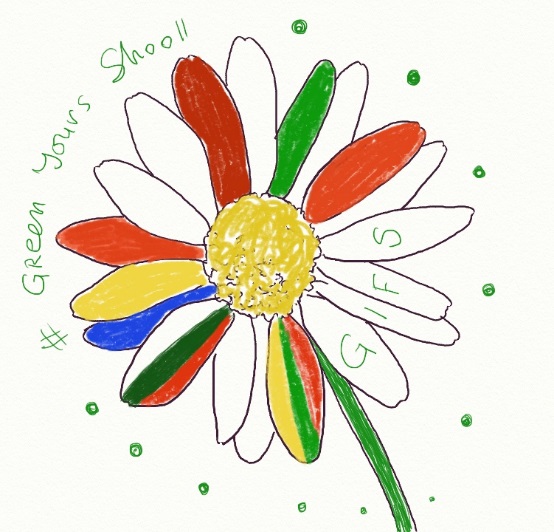 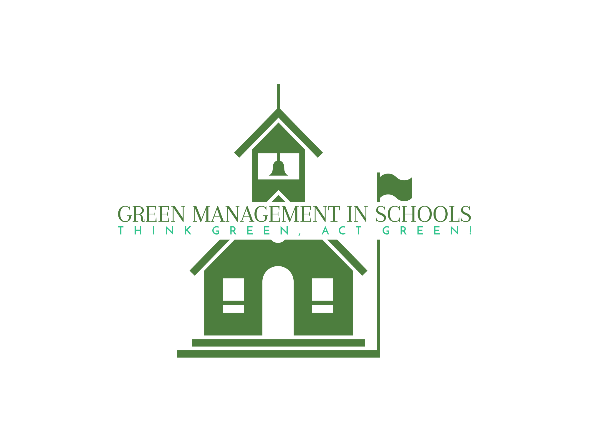 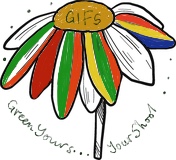 Because we love green!
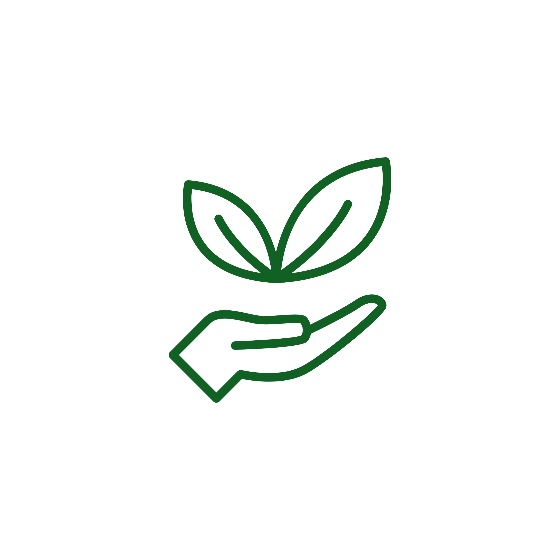 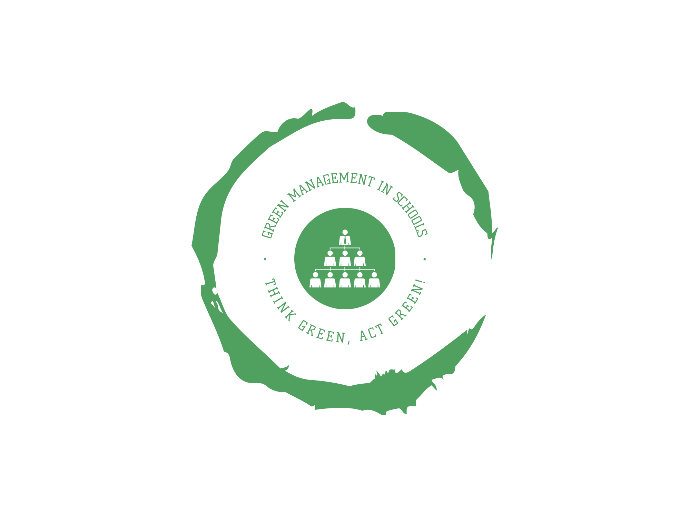